ESTETIKA
Kuliah Ke-2
19 Oktober 2017 
(Pengganti 21 September 2017)
Mochamad Fauzie, S.Pd., M.Ds.
Estesis dan Semiosis
Berikut ini akan dijelaskan tentang model estesis atau model proses estetis berdasarkan model semiosis. 

Analisis estetika melalui metodologi semiotika disebut semio-aesthetics (Mandogi) atau semiotic aesthetics (Winfried Noth). 

Di sini model semiosis Charles Sanders Peirce dimanfaatkan sebagai model estesis. Beberapa kata kunci dalam konsep model estetis akan dibahas, berturut-turut adalah: model, semiotika, semiosis, dan model semiosis Peirce.
MODEL
Kata “model” dlm konteks ini berarti kerangka konseptual yang digunakan sebagai pedoman untuk melakukan kegiatan. 
“Model estetis” berarti konseptualisasi sistemik dalam bentuk skema tentang berbagai unsur dalam proses estetis. Sedangkan “model semiosis” adalah konseptualisasi sistemik dalam bentuk skema tentang berbagai unsur proses penandaan. 
“Model estesis yang dibangun berdasarkan model semiosis” berarti model estetis yang memakai model semiosis sebagai kerangkanya.
SEMIOTIKA
Semiotika adalah ilmu untuk menganalisa tanda atau kajian tentang sistem pendandaan. 
Semiotika modern sebagai kajian tentang tanda yang dilakukan secara sistematis dipelopori oleh Ferdinand de Saussure dan Charles Sanders Peirce.
Dalam kubu Saussure terdapat Kristeva, Baudrillard, Foucault, Derrida, Levi-Strauss, dan Barthes. Di sisi Peirce ada Richads, Morris, Ogden, Fisch, dan Sebeok. Tetapi ada pula yang di ruang irisan, ialah Eco dan Jacobson.
SEMIOSIS
Istilah “semiosis” adalah turunan dari kata “semiotika”. Semiosis digunakan Peirce sebagai tindak pertandaan, proses penandaan, atau proses semiotis. 
Eco menggunakan kata “semiosis” sbg proses interpretasi tanda secara tidak terhingga. Sejalan dengan semiosis, Rolland Barthes menggunakan signification untuk proses penandaan. Dalam pada ini, sign berbeda dengan signification. Sign merupakan kesatuan antara signifier dan signified, sedangkan signification merupakan hubungan antara keduanya.
Semiosis diartikan sebagai “proses penandaan” atau “proses semiotis”. Ini selaras dengan “estetis” sebagai “proses estetis”.
MODEL SEMIOSIS PEIRCEAN
Dalam terminologi yang digunakan Saussure, sign (tanda) merupakan kesatuan antara penanda dan petanda. Penanda merupakan aspek material, aspek terindera, dari suatu tanda. Aspek ini dapat berupa suara, gambar, gerak, huruf, bentuk dan lainnya. Petanda, merupakan aspek konseptual atau material yang diacu oleh aspek material tadi. 
Pondasi filosofis semiotika Peirce berada pada sistem kategori yang ia ciptakan. Peirce mengembangkan basis fenomenologi pada tiga kategori universal yang disebut firstness (kepertamaan), secondness (kekeduaan), dan thirdness (keketigaan).
Firstness tidak memiliki relasi dan bukan untuk dihadapkan dengan benda lain; termasuk kategori perasaan tanpa refleksi, semata-mata kepotensialan, kebebasan, kesemertaan, kualitas yang tidak terbedakan dan ketidaksalingtergantungan. Contohnya, perasaan murni yang serta-merta muncul ketika seseorang mendengarkan musik. 
Secondness: fakta langsung yang muncul dari sebuah relasi, meliputi hubungan antara yang pertama dengan yang kedua. Ini merupakan kategori perbandingan, aksi realitas, maupun pengalaman atas ruang dan waktu. 
Thirdness merupakan wilayah hukum atau aturan umum. 
Sementara kekeduaan memuat fakta nyata, keketigaan merapakan unsur mental dari fakta tsb. Thirdness membawa yang kedua dalam hubungan dengan yang ketiga. Ini merupakan kategori kebiasaan, ingatan, kontinuitas, sintetis, komunikasi (semiosis), representasi dan tanda.
Dalam semiotika Peirce, tanda, sebagai fenomena thirdness, terdiri dari tiga kategori: representamen, object dan interpretant. Proses kemunculan interpretant yang dipicu oleh representamen terkait dengan object ini disebut semiosis.

Representamen atau kadang disebut tanda, adalah sesuatu yang berada bagi seseorang untuk sesuatu yang lain dalam berbagai cara atau kapasitas. Merupakan wahana yang menghantarkan sesuatu ke pemahaman manusia. Ini merupakan aspek material dalam proses penandaan. Reprentame dapat disejajarkan dengan signifier dalam semiotika Saussure.
Object, berbeda dengan pengertian sehari-hari, adalah hal yang direpresentasikan, atau sesuatu yang diacu oleh representamen. 
Umumnya objek adalah sesuatu yang lain, tetapi dalam kasus referensi diri sendiri representamen dan objek dapat juga menjadi satu entitas. 
Objek dapat berupa suatu material maupun entitas mental atau imajinasi. 
Objek dapat berbentuk tunggal maupun jamak. 
Objek dalam semiotika Peirce serupa dengan signified dalam semiotika Saussure.
Interpretant merupakan hal yang muncul pada benak seseorang karena dibangkitkan oleh representamen. Kadang Peirce menyebutnya significance, signification, atau interpretation. Kategori ini tidak ada dalam semiotika Saussure. Dalam konteks interpretant, Peirce melihat makna sebagai efek penandaan yang terjadi pada aktivitas mental seseorang. Aktivitas mental seperti ini tidak bisa lepas dari ide atau gagasan yang telah ada pada orang tersebut. 
Efek semiosis dapat berupa efek emosional, efek energetis, maupun efek logikal. Efek emosional adalah efek yang berupa perasaan, efek energetis berupa reaksi fisik, efek logikal berupa konsep pemikiran.
Lukisan karya Widayat “Jagad Ikan” misalnya, merupakan representamen. Ikan sesungguhnya yang hidup di air, merupakan objek yagn dirujuk lukisan itu (dapat pula objeknya berupa konsep tentang ikan). Hal yang terjadi pada benak penonton, seperti persepsi tentang ikan, merupakan interpretant.
Peirce membagi tanda ke dalam tiga (trikotomi) berdasarkan hubungan antara representamen dengan objek, yaitu: ikon, indeks dan simbol. Ikon adalah tanda atau representamen yang karakternya memiliki kesamaan dengan objek. Indeks merupakan representamen yang keberadaannya berkoeksistensi dengan objek atau disebabkan oleh efek keberadaan objek, seringkali hubungannya bersifat kausalitas. Simbol adalah representamen yang kaitannya dengan objek berdasarkan konvensi atau hukum, biasanya berupa ide umum. Sebuah tanda dapat tergolong dalam ikon, indeks dan simbol sekaligus.
ESTESIS
“Estetis” berasal dari Bahasa Yunani Kuno, aisthesis, yang secara harfiah berarti ‘perasaan’ maupun ‘persepsi’.  
Katya Mandoki: estesis adalah proses yang melibatkan subjek sebagai manusia yang terbuka dan memiliki kemampuan menerima dunia. Ia mengkorelasikan kata estetis pada kata semiosis dalam terminologi semiotika. 
Bertolak dari Mandoki, estesis diartikan Deni Je sebagai “proses estetis”, ialah proses yang terjadi pada diri subjek yang mengalami pengalaman estetis atau pengalaman artistik saat berhadapan dengan objek estetis di bawah nilai estetis tertentu.
Misalnya, dalam kasus seseorang merasakann pengalaman keindahan ketika melihat lukisan, maka proses yang terjadi pada orang itu, lukisan tersebut, parameter keindahan yang digunakan untuk menilainya, hingga kemunculan pengalaman estetis, ada dalam jalinan proses estetis. Seperti Mandoki, kata estesis di sini disejajarkan dengan kata semiosis sebagai proses penandaan.
ESTESIS BERDASARKAN MODEL SEMIOSIS PEIRCEAN
Model semiosis Peircean pernah digunakan Michael Newall untuk mengkaji picture. Menurut Newall, picture adalah suatu jenis representasi karena picture mampu membangkitkan gagasan tentang sesuatu pada diri penonton. Dengan cara lain dia mengatakan, representasi adalah suatu picture ttg X jika, dan hanya jika, ia berbentuk permukaan yang memiliki kemampuan untuk membangkitkan pengalaman visual ttg X. Representasi yang dibangkitkan oleh picture, dan bukan oleh representasi lain seperti tulisan, diagram, peta, atau lainnya, disebut depiction.
Untuk keperluan analisa estetika, Deni mengadaptasi segitiga semiosis Peircean menjadi model estetis. 
Interpretant diganti dengan “subjek estetis”; representamen ditempati “objek estetis”; 

“objek estetis” diubah menjadi “nilai estetis”. 

Proses yang terjadi pada subjek estetis ketika menikmati atau membuat objek estetis di bawah parameter nilai estetis disebut “estesis” yang merupakan penyesuaian atas kata semiosis.
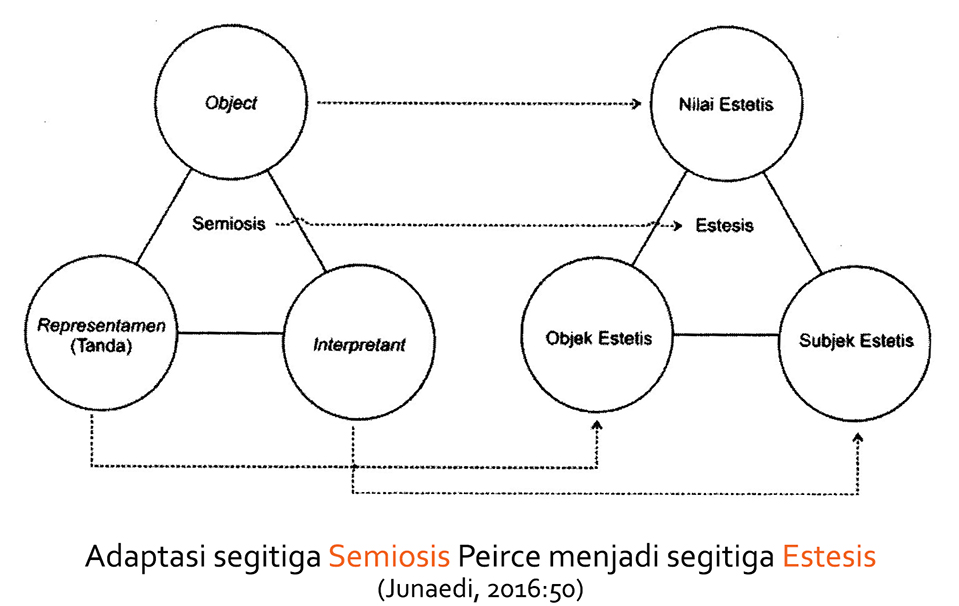